Inserte el nombre de la escuela aquí
Inserte elementos de menú aquí editando el cuadro de texto.
El texto del anuncio va aquí.

¡Copie y pegue el ícono de Texas tantas veces como necesite para colocarlo en los días en que su menú presenta productos de Texas!
Inserte elementos de menú aquí editando el cuadro de texto.
Inserte elementos de menú aquí editando el cuadro de texto.
Inserte elementos de menú aquí editando el cuadro de texto.
Inserte elementos de menú aquí editando el cuadro de texto.
Inserte elementos de menú aquí editando el cuadro de texto.
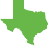 Inserte elementos de menú aquí editando el cuadro de texto.
Inserte elementos de menú aquí editando el cuadro de texto.
Inserte elementos de menú aquí editando el cuadro de texto.
Inserte elementos de menú aquí editando el cuadro de texto.
Inserte elementos de menú aquí editando el cuadro de texto.
Inserte elementos de menú aquí editando el cuadro de texto.
Inserte elementos de menú aquí editando el cuadro de texto.
Inserte elementos de menú aquí editando el cuadro de texto.
Inserte elementos de menú aquí editando el cuadro de texto.
Inserte elementos de menú aquí editando el cuadro de texto.
Inserte elementos de menú aquí editando el cuadro de texto.
Inserte elementos de menú aquí editando el cuadro de texto.
Inserte elementos de menú aquí editando el                                            cuadro de          texto.
Inserte elementos de menú aquí editando el cuadro de texto.
Inserte elementos de menú aquí editando el cuadro de texto.
Inserte el nombre de la escuela aquí
Inserte elementos de menú aquí editando el cuadro de texto.
Inserte elementos de menú aquí editando el cuadro de texto.
Inserte elementos de menú aquí editando el cuadro de texto.
Inserte elementos de menú aquí editando el cuadro de texto.
Inserte elementos de menú aquí editando el cuadro de texto.
El texto del anuncio va aquí.

¡Copie y pegue el ícono de Texas tantas veces como necesite para colocarlo en los días en que su menú presenta productos de Texas!
Inserte elementos de menú aquí editando el cuadro de texto.
Inserte elementos de menú aquí editando el cuadro de texto.
Inserte elementos de menú aquí editando el cuadro de texto.
Inserte elementos de menú aquí editando el cuadro de texto.
Inserte elementos de menú aquí editando el cuadro de texto.
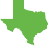 Inserte elementos de menú aquí editando el cuadro de texto.
Inserte elementos de menú aquí editando el cuadro de texto.
Inserte elementos de menú aquí editando el cuadro de texto.
Inserte elementos de menú aquí editando el cuadro de texto.
Inserte elementos de menú aquí editando el cuadro de texto.
Inserte elementos de menú aquí editando el cuadro de texto.
Inserte elementos de menú aquí editando el cuadro de texto.
Inserte elementos de menú aquí editando el cuadro de texto.
Inserte elementos de menú aquí editando el cuadro de texto.
Inserte elementos de menú aquí editando el cuadro de texto.
Inserte elementos de menú aquí editando el cuadro de texto.
Inserte elementos de menú aquí editando el cuadro de texto.
Inserte el nombre de la escuela aquí
Inserte elementos de menú aquí editando el cuadro de texto.
Inserte elementos de menú aquí editando el cuadro de texto.
Inserte elementos de menú aquí editando el cuadro de texto.
El texto del anuncio va aquí.

¡Copie y pegue el ícono de Texas tantas veces como necesite para colocarlo en los días en que su menú presenta productos de Texas!
Inserte elementos de menú aquí editando el cuadro de texto.
Inserte elementos de menú aquí editando el cuadro de texto.
Inserte elementos de menú aquí editando el cuadro de texto.
Inserte elementos de menú aquí editando el cuadro de texto.
Inserte elementos de menú aquí editando el cuadro de texto.
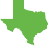 Inserte elementos de menú aquí editando el cuadro de texto.
Inserte elementos de menú aquí editando el cuadro de texto.
Inserte elementos de menú aquí editando el cuadro de texto.
Inserte elementos de menú aquí editando el cuadro de texto.
Inserte elementos de menú aquí editando el cuadro de texto.
Inserte elementos de menú aquí editando el cuadro de texto.
Inserte elementos de menú aquí editando el cuadro de texto.
Inserte elementos de menú aquí editando el cuadro de texto.
Inserte elementos de menú aquí editando el cuadro de texto.
Inserte elementos de menú aquí editando el cuadro de texto.
Inserte elementos de menú aquí editando el cuadro de texto.
Inserte elementos de menú aquí editando el cuadro de texto.
Inserte elementos de menú aquí editando el                                            cuadro de          texto.
Inserte elementos de menú aquí editando el cuadro de texto.
Inserte elementos de menú aquí editando el cuadro de texto.
Inserte el nombre de la escuela aquí
Inserte elementos de menú aquí editando el cuadro de texto.
Inserte elementos de menú aquí editando el cuadro de texto.
Inserte elementos de menú aquí editando el cuadro de texto.
Inserte elementos de menú aquí editando el cuadro de texto.
Inserte elementos de menú aquí editando el cuadro de texto.
El texto del anuncio va aquí.

¡Copie y pegue el ícono de Texas tantas veces como necesite para colocarlo en los días en que su menú presenta productos de Texas!
Inserte elementos de menú aquí editando el cuadro de texto.
Inserte elementos de menú aquí editando el cuadro de texto.
Inserte elementos de menú aquí editando el cuadro de texto.
Inserte elementos de menú aquí editando el cuadro de texto.
Inserte elementos de menú aquí editando el cuadro de texto.
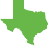 Inserte elementos de menú aquí editando el cuadro de texto.
Inserte elementos de menú aquí editando el cuadro de texto.
Inserte elementos de menú aquí editando el cuadro de texto.
Inserte elementos de menú aquí editando el cuadro de texto.
Inserte elementos de menú aquí editando el cuadro de texto.
Inserte elementos de menú aquí editando el cuadro de texto.
Inserte elementos de menú aquí editando el cuadro de texto.
Inserte elementos de menú aquí editando el cuadro de texto.
Inserte elementos de menú aquí editando el cuadro de texto.
Inserte elementos de menú aquí editando el cuadro de texto.
Inserte el nombre de la escuela aquí
Inserte elementos de menú aquí editando el cuadro de texto.
Inserte elementos de menú aquí editando el cuadro de texto.
Inserte elementos de menú aquí editando el cuadro de texto.
Inserte elementos de menú aquí editando el cuadro de texto.
Inserte elementos de menú aquí editando el cuadro de texto.
El texto del anuncio va aquí.

¡Copie y pegue el ícono de Texas tantas veces como necesite para colocarlo en los días en que su menú presenta productos de Texas!
Inserte elementos de menú aquí editando el cuadro de texto.
Inserte elementos de menú aquí editando el cuadro de texto.
Inserte elementos de menú aquí editando el cuadro de texto.
Inserte elementos de menú aquí editando el cuadro de texto.
Inserte elementos de menú aquí editando el cuadro de texto.
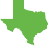 Inserte elementos de menú aquí editando el cuadro de texto.
Inserte elementos de menú aquí editando el cuadro de texto.
Inserte elementos de menú aquí editando el cuadro de texto.
Inserte elementos de menú aquí editando el cuadro de texto.
Inserte elementos de menú aquí editando el cuadro de texto.
Inserte elementos de menú aquí editando el cuadro de texto.
Inserte elementos de menú aquí editando el cuadro de texto.
Inserte elementos de menú aquí editando el cuadro de texto.
Inserte elementos de menú aquí editando el cuadro de texto.
Inserte elementos de menú aquí editando el cuadro de texto.
Inserte elementos de menú aquí editando el cuadro de texto.
Inserte elementos de menú aquí editando el cuadro de texto.
Inserte elementos de menú aquí editando el cuadro de texto.
Inserte el nombre de la escuela aquí
Inserte elementos de menú aquí editando el cuadro de texto.
Inserte elementos de menú aquí editando el cuadro de texto.
El texto del anuncio va aquí.

¡Copie y pegue el ícono de Texas tantas veces como necesite para colocarlo en los días en que su menú presenta productos de Texas!
Inserte elementos de menú aquí editando el cuadro de texto.
Inserte elementos de menú aquí editando el cuadro de texto.
Inserte elementos de menú aquí editando el cuadro de texto.
Inserte elementos de menú aquí editando el cuadro de texto.
Inserte elementos de menú aquí editando el cuadro de texto.
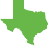 Inserte elementos de menú aquí editando el cuadro de texto.
Inserte elementos de menú aquí editando el cuadro de texto.
Inserte elementos de menú aquí editando el cuadro de texto.
Inserte elementos de menú aquí editando el cuadro de texto.
Inserte elementos de menú aquí editando el cuadro de texto.
Inserte elementos de menú aquí editando el cuadro de texto.
Inserte elementos de menú aquí editando el cuadro de texto.
Inserte elementos de menú aquí editando el cuadro de texto.
Inserte elementos de menú aquí editando el cuadro de texto.
Inserte elementos de menú aquí editando el cuadro de texto.
Inserte elementos de menú aquí editando el cuadro de texto.
Inserte elementos de menú aquí editando el cuadro de texto.
Inserte elementos de menú aquí editando el                                            cuadro de          texto.
Inserte elementos de menú aquí editando el cuadro de texto.
Inserte elementos de menú aquí editando el cuadro de texto.
Inserte el nombre de la escuela aquí
Inserte elementos de menú aquí editando el cuadro de texto.
Inserte elementos de menú aquí editando el cuadro de texto.
Inserte elementos de menú aquí editando el cuadro de texto.
Inserte elementos de menú aquí editando el cuadro de texto.
Inserte elementos de menú aquí editando el cuadro de texto.
El texto del anuncio va aquí.

¡Copie y pegue el ícono de Texas tantas veces como necesite para colocarlo en los días en que su menú presenta productos de Texas!
Inserte elementos de menú aquí editando el cuadro de texto.
Inserte elementos de menú aquí editando el cuadro de texto.
Inserte elementos de menú aquí editando el cuadro de texto.
Inserte elementos de menú aquí editando el cuadro de texto.
Inserte elementos de menú aquí editando el cuadro de texto.
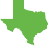 Inserte elementos de menú aquí editando el cuadro de texto.
Inserte elementos de menú aquí editando el cuadro de texto.
Inserte elementos de menú aquí editando el cuadro de texto.
Inserte elementos de menú aquí editando el cuadro de texto.
Inserte elementos de menú aquí editando el cuadro de texto.
Inserte elementos de menú aquí editando el cuadro de texto.
Inserte elementos de menú aquí editando el cuadro de texto.
Inserte elementos de menú aquí editando el cuadro de texto.
Inserte elementos de menú aquí editando el cuadro de texto.
Inserte elementos de menú aquí editando el cuadro de texto.
Inserte el nombre de la escuela aquí
Inserte elementos de menú aquí editando el cuadro de texto.
Inserte elementos de menú aquí editando el cuadro de texto.
Inserte elementos de menú aquí editando el cuadro de texto.
Inserte elementos de menú aquí editando el cuadro de texto.
Inserte elementos de menú aquí editando el cuadro de texto.
El texto del anuncio va aquí.

¡Copie y pegue el ícono de Texas tantas veces como necesite para colocarlo en los días en que su menú presenta productos de Texas!
Inserte elementos de menú aquí editando el cuadro de texto.
Inserte elementos de menú aquí editando el cuadro de texto.
Inserte elementos de menú aquí editando el cuadro de texto.
Inserte elementos de menú aquí editando el cuadro de texto.
Inserte elementos de menú aquí editando el cuadro de texto.
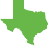 Inserte elementos de menú aquí editando el cuadro de texto.
Inserte elementos de menú aquí editando el cuadro de texto.
Inserte elementos de menú aquí editando el cuadro de texto.
Inserte elementos de menú aquí editando el cuadro de texto.
Inserte elementos de menú aquí editando el cuadro de texto.
Inserte elementos de menú aquí editando el cuadro de texto.
Inserte elementos de menú aquí editando el cuadro de texto.
Inserte elementos de menú aquí editando el cuadro de texto.
Inserte elementos de menú aquí editando el cuadro de texto.
Inserte elementos de menú aquí editando el cuadro de texto.
Inserte elementos de menú aquí editando el cuadro de texto.
Inserte elementos de menú aquí editando el cuadro de texto.
Inserte el nombre de la escuela aquí
Inserte elementos de menú aquí editando el cuadro de texto.
Inserte elementos de menú aquí editando el cuadro de texto.
Inserte elementos de menú aquí editando el cuadro de texto.
El texto del anuncio va aquí.

¡Copie y pegue el ícono de Texas tantas veces como necesite para colocarlo en los días en que su menú presenta productos de Texas!
Inserte elementos de menú aquí editando el cuadro de texto.
Inserte elementos de menú aquí editando el cuadro de texto.
Inserte elementos de menú aquí editando el cuadro de texto.
Inserte elementos de menú aquí editando el cuadro de texto.
Inserte elementos de menú aquí editando el cuadro de texto.
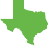 Inserte elementos de menú aquí editando el cuadro de texto.
Inserte elementos de menú aquí editando el cuadro de texto.
Inserte elementos de menú aquí editando el cuadro de texto.
Inserte elementos de menú aquí editando el cuadro de texto.
Inserte elementos de menú aquí editando el cuadro de texto.
Inserte elementos de menú aquí editando el cuadro de texto.
Inserte elementos de menú aquí editando el cuadro de texto.
Inserte elementos de menú aquí editando el cuadro de texto.
Inserte elementos de menú aquí editando el cuadro de texto.
Inserte elementos de menú aquí editando el cuadro de texto.
Inserte elementos de menú aquí editando el cuadro de texto.
Inserte elementos de menú aquí editando el                                            cuadro de          texto.
Inserte elementos de menú aquí editando el cuadro de texto.
Inserte elementos de menú aquí editando el cuadro de texto.
Inserte el nombre de la escuela aquí
Inserte elementos de menú aquí editando el cuadro de texto.
El texto del anuncio va aquí.

¡Copie y pegue el ícono de Texas tantas veces como necesite para colocarlo en los días en que su menú presenta productos de Texas!
Inserte elementos de menú aquí editando el cuadro de texto.
Inserte elementos de menú aquí editando el cuadro de texto.
Inserte elementos de menú aquí editando el cuadro de texto.
Inserte elementos de menú aquí editando el cuadro de texto.
Inserte elementos de menú aquí editando el cuadro de texto.
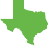 Inserte elementos de menú aquí editando el cuadro de texto.
Inserte elementos de menú aquí editando el cuadro de texto.
Inserte elementos de menú aquí editando el cuadro de texto.
Inserte elementos de menú aquí editando el cuadro de texto.
Inserte elementos de menú aquí editando el cuadro de texto.
Inserte elementos de menú aquí editando el cuadro de texto.
Inserte elementos de menú aquí editando el cuadro de texto.
Inserte elementos de menú aquí editando el cuadro de texto.
Inserte elementos de menú aquí editando el cuadro de texto.
Inserte elementos de menú aquí editando el cuadro de texto.
Inserte elementos de menú aquí editando el cuadro de texto.
Inserte elementos de menú aquí editando el cuadro de texto.
Inserte elementos de menú aquí editando el                                            cuadro de          texto.
Inserte elementos de menú aquí editando el cuadro de texto.
Inserte elementos de menú aquí editando el cuadro de texto.
Inserte el nombre de la escuela aquí
Inserte elementos de menú aquí editando el cuadro de texto.
Inserte elementos de menú aquí editando el cuadro de texto.
Inserte elementos de menú aquí editando el cuadro de texto.
Inserte elementos de menú aquí editando el cuadro de texto.
Inserte elementos de menú aquí editando el cuadro de texto.
El texto del anuncio va aquí.

¡Copie y pegue el ícono de Texas tantas veces como necesite para colocarlo en los días en que su menú presenta productos de Texas!
Inserte elementos de menú aquí editando el cuadro de texto.
Inserte elementos de menú aquí editando el cuadro de texto.
Inserte elementos de menú aquí editando el cuadro de texto.
Inserte elementos de menú aquí editando el cuadro de texto.
Inserte elementos de menú aquí editando el cuadro de texto.
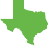 Inserte elementos de menú aquí editando el cuadro de texto.
Inserte elementos de menú aquí editando el cuadro de texto.
Inserte elementos de menú aquí editando el cuadro de texto.
Inserte elementos de menú aquí editando el cuadro de texto.
Inserte elementos de menú aquí editando el cuadro de texto.
Inserte elementos de menú aquí editando el cuadro de texto.
Inserte elementos de menú aquí editando el cuadro de texto.
Inserte elementos de menú aquí editando el cuadro de texto.
Inserte elementos de menú aquí editando el cuadro de texto.
Inserte elementos de menú aquí editando el cuadro de texto.
Inserte elementos de menú aquí editando el cuadro de texto.
Inserte elementos de menú aquí editando el cuadro de texto.
Inserte el nombre de la escuela aquí
Inserte elementos de menú aquí editando el cuadro de texto.
Inserte elementos de menú aquí editando el cuadro de texto.
Inserte elementos de menú aquí editando el cuadro de texto.
El texto del anuncio va aquí.

¡Copie y pegue el ícono de Texas tantas veces como necesite para colocarlo en los días en que su menú presenta productos de Texas!
Inserte elementos de menú aquí editando el cuadro de texto.
Inserte elementos de menú aquí editando el cuadro de texto.
Inserte elementos de menú aquí editando el cuadro de texto.
Inserte elementos de menú aquí editando el cuadro de texto.
Inserte elementos de menú aquí editando el cuadro de texto.
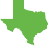 Inserte elementos de menú aquí editando el cuadro de texto.
Inserte elementos de menú aquí editando el cuadro de texto.
Inserte elementos de menú aquí editando el cuadro de texto.
Inserte elementos de menú aquí editando el cuadro de texto.
Inserte elementos de menú aquí editando el cuadro de texto.
Inserte elementos de menú aquí editando el cuadro de texto.
Inserte elementos de menú aquí editando el cuadro de texto.
Inserte elementos de menú aquí editando el cuadro de texto.
Inserte elementos de menú aquí editando el cuadro de texto.
Inserte elementos de menú aquí editando el cuadro de texto.
Inserte elementos de menú aquí editando el cuadro de texto.
Inserte elementos de menú aquí editando el cuadro de texto.
Inserte elementos de menú aquí editando el                                            cuadro de          texto.
Inserte elementos de menú aquí editando el cuadro de texto.
Inserte elementos de menú aquí editando el cuadro de texto.